LDAP(Lightweight Directory Access Protocol)
wangth
What is Directory Service?
What is Directory Service (目錄服務)
Highly optimized for reads
Implements a distributed model for storing information
Can extend the type of information it stores
Has advanced search capabilities
Has loosely consistent replication among directory servers
Domain Name Service
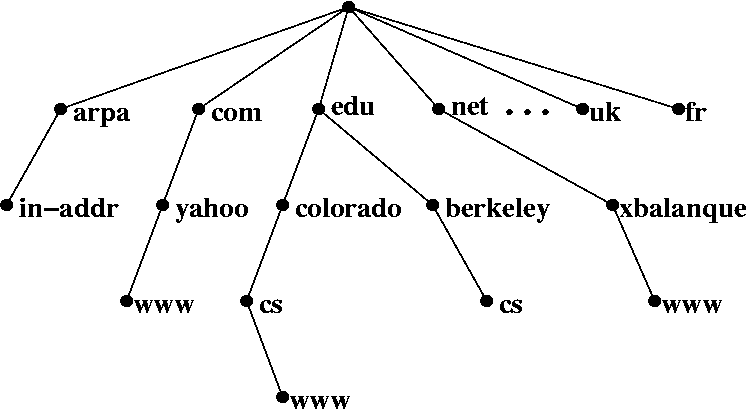 What is LDAP
Lightweight Directory Access Protocol (LDAP)
LDAPv3: RFC 3377
RFC 2251-2256, 2829, 2830, 3377



 Why LDAP is lightweight
A subset of the X.500 standard
X.500 is based on OSI model
LDAP is based on TCP/IP model
LDAP omits many X.500 operations that are rarely used
Provides a smaller and simpler set of operations
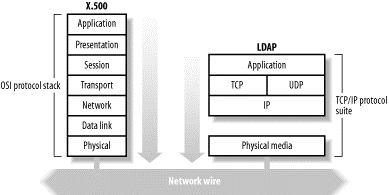 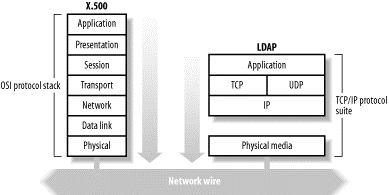 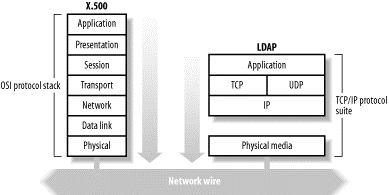 LDAP Directory Information Tree (DIT)
dc: domain component
ou: organization unit
cn: common name

o: organizationName
c: countryName
dc=cc
dc=nctucs
dc=na
ou=Group
ou=People
cn=student
cn=tzute
cn=zswu
cn=ta
cn=tzute,ou=People,dc=na,dc=nctucs,dc=cc
o="na, nctucs, cc", c=TW
o=na.nctucs.cc
LDAP Directory Information Tree (DIT)
dn: ou=People,dc=na,dc=nctucs,dc=cc
dc=cc
ou: People
objectClass: top
objectClass: organizationalUnit
objectClass: domainRelatedObject
associatedDomain: na.nctucs.cc
dc=nctucs
dc=na
ou=Group
ou=People
objectClass: person
cn: tzute
sn: Kuo
telephoneNumber: 123-4567
cn=tzute
DN (distinguished name):
cn=tzute,ou=People,dc=na,dc=nctucs,dc=cc
RDN: Relative Distinguished Name
LDAPv3 Overview – LDIF (1/4)
LDAP Interchange Format (LDIF)
Defined in RFC 2849
Standard text file format for storing LDAP configuration information and directory contents
An LDIF file is
A collection of entries separated from each other by blank lines
A mapping of attribute names to values
A collection of directives that instruct the parser how to process the information
The data in the LDIF file must obey the schema rules of your LDAP  directory
LDAPv3 Overview – LDIF (2/4)
Sample LDIF
dc=cc
# A sample entry 
# Format: <Attribute>: <Value>
dn: cn=tzute,ou=people,dc=na,dc=nctucs,dc=cc
objectClass: person
cn: tzute
telephoneNumber: 123-4567
dc=nctucs
dc=na
ou=people
ou=group
cn=tzute
LDAPv3 Overview – LDIF (3/4)
Sample LDIF – Modify one DN
# Modify user info
dn: cn=tzute,ou=people,dc=na,dc=nctucs,dc=cc
changetype: modify 
add: description
description: NA TA
- 
replace: telephoneNumber
telephoneNumber: 0987654321
objectClass: person
cn: tzute
sn: abc
telephoneNumber : 123-4567
objectClass: person
cn: tzute
sn: abc
description : NA TA
telephoneNumber : 0987654321
LDAPv3 Overview – LDIF (4/4)
Sample LDIF – Modify more than one DN
# Modify user info
dn: cn=tzute,ou=people,dc=na,dc=nctucs,dc=cc
changetype: modify 
add: description
description: NA TA

dn: cn=zswu,ou=people,dc=na,dc=nctucs,dc=cc
changetype: modify 
add: description
description: NA TA
LDAPv3 Overview – objectClass
/usr/local/etc/openldap/schema/core.schema
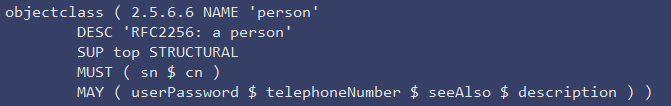 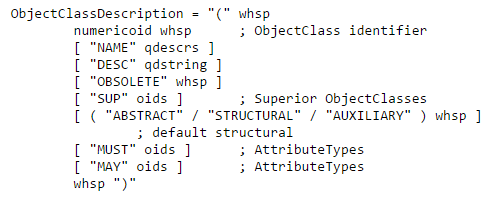 http://www.openldap.org/doc/admin24/schema.html
LDAPv3 Overview – objectClass (Cont.)
http://www.openldap.org/doc/admin24/schema.html
LDAPv3 Overview – Attribute
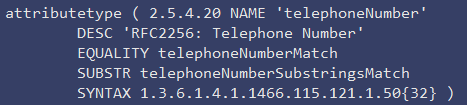 Type
Server should support values of this length
Matching rules
http://www.openldap.org/doc/admin24/schema.html
Comparison with relational databases
It is tempting to think that having a RDBMS backend to the directory solves all problems. However, it is wrong. 

This is because the data models are very different. Representing directory data with a relational database is going to require splitting data into multiple tables.
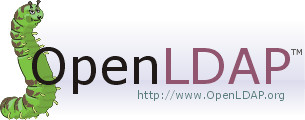 OpenLDAP
An open source implementation of the Lightweight Directory Access Protocol
OpenLDAP on FreeBSD
Three main components
slapd – stand-alone LDAP daemon and associated modules and tools
libraries implementing the LDAP protocol and ASN.1 Basic Encoding Rules (BER)
client software: ldapsearch, ldapadd, ldapdelete, and others
Installation
pkg install openldap-server
cd /usr/ports/net/openldap-server24; make install clean
slapd.conf
• Blank lines and lines beginning with a pound sign (#) are ignored
• Parameters and associated values are separated by whitespace characters
• A line with a blank space in the first column is considered to be a continuation of the previous one.
slapd.conf
include		/usr/local/etc/openldap/schema/core.schema
pidfile		/var/run/openldap/slapd.pid
argsfile	/var/run/openldap/slapd.args
loglevel	256
modulepath	/usr/local/libexec/openldap
moduleload	back_mdb
moduleload	back_ldap

database    	mdb
maxsize     	1073741824
suffix      	"dc=na,dc=nctucs,dc=cc"
rootdn		"cn=Manager,dc=na,dc=nctucs,dc=cc"
rootpw		<generated by slappasswd>
directory   	/var/db/openldap-data

# Indices to maintain
index		objectClass eq
# ACL rules here for specific database
Directory ACL
# access to <what> [ by <who> [<accesslevel>] [<control>] ]+
access to dn.exact="cn=Manager,dc=na,dc=nctucs,dc=cc"
        by peername.ip="127.0.0.1" auth
        by users none
        by anonymous none
        by * none

access to attrs=userPassword
        by self write
        by anonymous auth
        by dn.base="cn=Manager,dc=na,dc=nctucs,dc=cc" write
        by * none

access to attrs=englishname,birthdate
        by self write
        by users read
        by anonymous read
If one access directive is more specific than another in terms of the entries it selects, it should appear first in the configuration
Directory ACL
Access Entity Specifiers (Who)




Access Levels
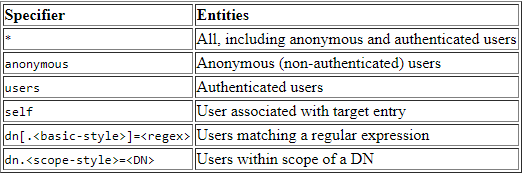 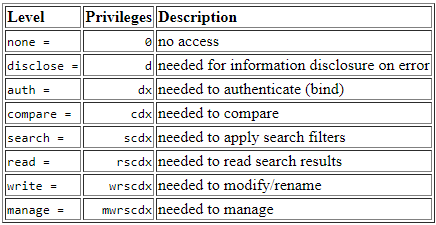 http://www.openldap.org/doc/admin24/access-control.html
Overlays
Software components that provide hooks to functions analogous to those provided by backends, which can be stacked on top of the backend calls and as callbacks on top of backend responses to alter their behavior
Frontend
handles network access and protocol processing
Backend
deals strictly with data storage


https://www.openldap.org/doc/admin24/overlays.html
https://en.wikipedia.org/wiki/OpenLDAP#Overlays
Frontend
Overlay
Backend
Overlays – memberOf
dc=cc
Membership
dc=nctucs
dc=na
ou=People
ou=Group
cn=tzute
cn=nata
objectClass: posixGroup
objectClass: top
objectClass: posixAccount
cn: tzute
gidNumber: 1234
objectClass: posixGroup
objectClass: top
cn: nata
displayName: nata
description: Domain Unix group
gidNumber: 1234
Overlays – memberOf
Installation
Ports
make config  enable option







https://www.openldap.org/doc/admin24/overlays.html
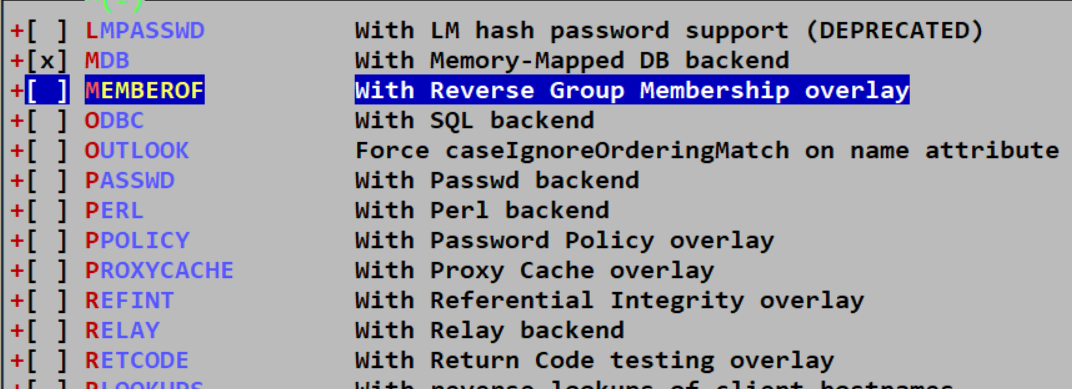 Overlays – memberOf
Edit /usr/local/etc/openldap/slapd.conf


restart slapd
Query Result




https://www.openldap.org/doc/admin24/overlays.html
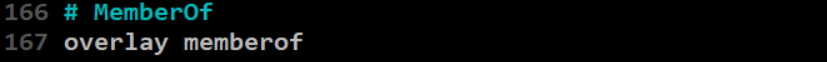 dn: cn=nata,ou=MemberGroup,dc=na,dc=nctucs,dc=cc
objectclass: groupOfNames 
cn: nata 
member: cn=tzute,ou=People,dc=na,dc=nctucs,dc=cc
OLC – Online Configuration (1/3)
OpenLDAP Version 2.3  New feature
OpenLDAP Version 2.4  Still optional

Uses a configuration DIT to control the operational configuration
Modifying entries in this DIT immediate changes to slapd's operational behavior


https://www.openldap.org/doc/admin24/slapdconf2.html
http://www.zytrax.com/books/ldap/ch6/slapd-config.html
OLC – Online Configuration (2/3)
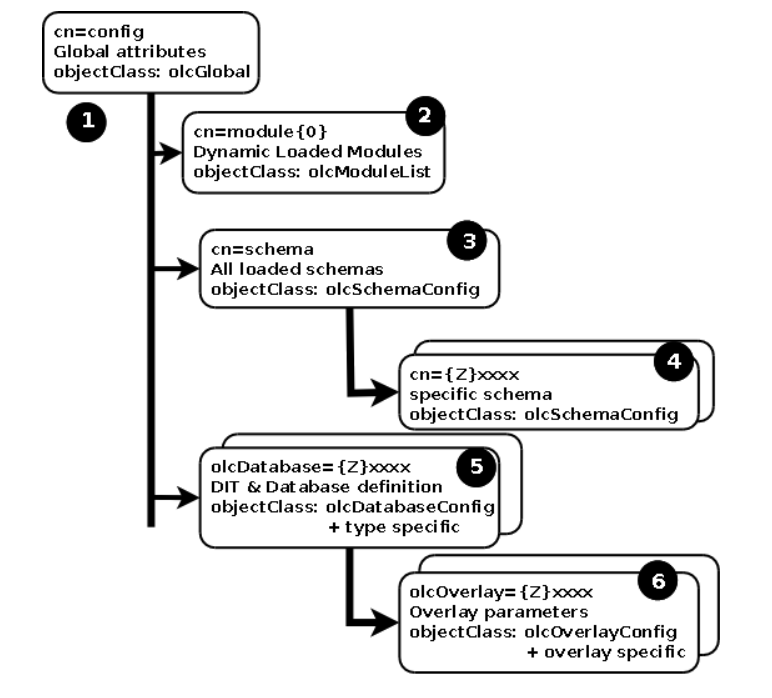 OLC – Online Configuration (3/3)
# {1}mdb, config
dn: olcDatabase={1}mdb,cn=config
objectClass: olcDatabaseConfig
objectClass: olcMdbConfig
olcDatabase: {1}mdb
olcDbDirectory: /var/db/openldap-data/na
olcSuffix: dc=na,dc=nctucs,dc=cc
olcAddContentAcl: FALSE
olcLastMod: TRUE
olcMaxDerefDepth: 15
olcReadOnly: FALSE
olcRootDN: cn=Manager,dc=na,dc=nctucs,dc=cc
olcRootPW: secret
Enable slapd
Edit /etc/rc.conf
slapd_enable="YES"
slapd_flags for specific options

service slapd start


http://www.openldap.org/doc/admin24/runningslapd.html
slapd tools
slapcat
• This tool reads records from a slapd database and writes them to a file or standard output
slapadd
• This tool reads LDIF entries from a file or standard input and writes the new records to a slapd database
slapindex
• This tool regenerates the indexes in a slapd database
slappasswd
• This tool generates a password hash suitable for use as an Lq in slapd.conf
LDAP tools
ldapsearch
• This tool issues LDAP search queries to directory servers
ldapadd, ldapmodify
• These tools send updates to directory servers
ldapcompare
• This tool asks a directory server to compare two values
ldapdelete
• This tool deletes entries from an LDAP directory
ldapsearch
Options
-b searchbase
-s {base|one|sub|children}	# default is sub
-D binddn
-x      # Use simple authentication instead of SASL
-W    # password for simple authentication
-H ldapuri
ldapsearch [options] filter
default filter, (objectClass=*)
ldapsearch -H ldap://ldap.na.nctucs.cc
	-D "cn=tzute,dc=na,dc=nctucs,dc=cc" 
	-b "dc=na,dc=nctucs,dc=cc" -s one
man ldapsearch
ldapsearch (Cont.)
dc=cc
dc=nctucs
dc=na
ou=Group
ou=People
cn=student
cn=nata
cn=tzute
cn=zswu
ldap.conf
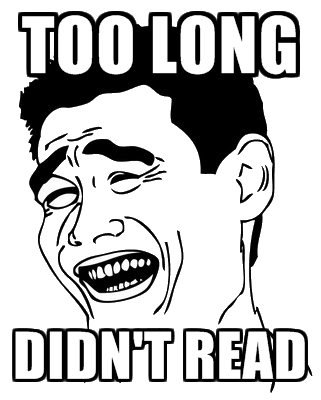 ldapsearch -H ldap://ldap.na.nctucs.cc
-b "dc=na,dc=nctucs,dc=cc" cn=tzute


Edit /usr/local/etc/openldap/ldap.conf




=> ldapsearch -x "cn=tzute"
# See ldap.conf(5) for details
# This file should be world readable but not world writable.
BASE    dc=na,dc=nctucs,dc=cc
URI     ldap://ldap.na.nctucs.cc
ldapsearch – searchbase vs. filter
Search by dn 

It does not work!
Use search base

It works!
Why?
You have got full dn, don’t need to search
# ldapsearch dn="cn=tzute,dc=na,dc=nctucs,dc=cc"
# ldapsearch -b "cn=tzute,dc=na,dc=nctucs,dc=cc" -s base
ldapsearch – searchbase vs. filter
Example
Assume there are two kinds of searchbase
dc=na,dc=nctucs,dc=cc
ou=People, dc=na,dc=nctucs,dc=cc
dc=cc
dc=nctucs
dc=na
ou=Group
ou=People
cn=student
cn=nata
cn=tzute
cn=zswu
ldapsearch – searchbase vs. filter
Example (Cont.)
filter –  search for all entries that have cn=nata
cn=nata
cn=nata  Can’t be found, because the cn=nata is not in this subtree
dc=cc
dc=nctucs
dc=na
ou=Group
ou=People
cn=student
cn=nata
cn=tzute
cn=zswu
LDAP Authentication
LDAP Authentication (1/3)
pkg install nss-pam-ldapd
Edit /usr/local/etc/nslcd.conf
Edit /etc/nsswitch.conf
Edit /etc/pam.d/system
LDAP Authentication (2/3)
Edit /usr/local/etc/nslcd.conf
Just like ldap.conf
# The user and group nslcd should run as.
uid nslcd
gid nslcd
uri ldap://ldap.na.nctucs.cc
base dc=na,dc=nctucs,dc=cc
LDAP Authentication (3/3)
Edit /etc/nsswitch.conf
https://www.freebsd.org/doc/en/articles/ldap-auth/client.html
# nsswitch.conf(5) - name service switch configuration file
# $FreeBSD: releng/11.1/etc/nsswitch.conf 
group: files ldap
passwd: files ldap
References
Understanding Directory Services
Beth Sheresh, Doug Sheresh - Sams Publishing
LDAP System Administration: Putting Directories to Work
Gerald Carter - O'Reilly Media, Inc.
The Lightweight Directory Access Protocol: X.500 Lite
Timothy A. Howes
Internet protocol suite – Wikipedia
https://en.wikipedia.org/wiki/Internet_protocol_suite#Comparison_of_TCP/IP_and_OSI_layering